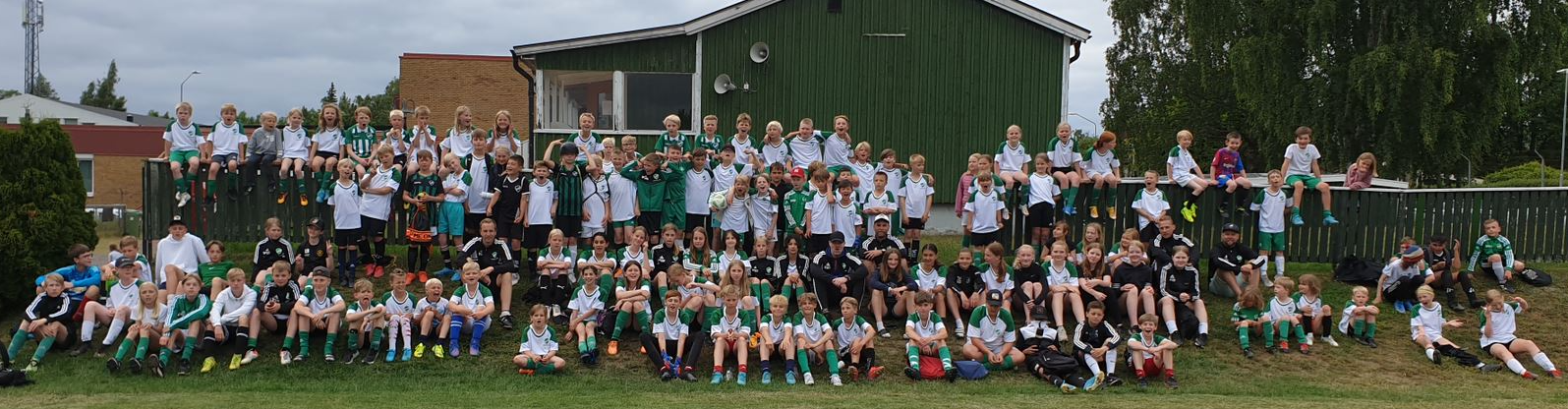 Möte lagföräldrar NGIS
2025 04 14
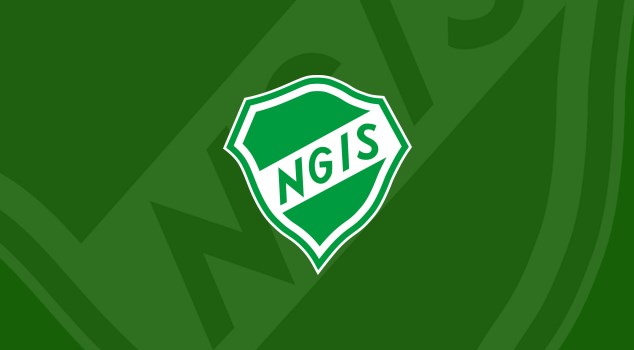 Agenda
Lagföräldrar 2025 – laget runt
Min roll som lagförälder 
Försäljning och friköp
Försäljningsaktiviteter
Lagkassan
Nya kontokollen – Tobias Lindgren
Kalendarium/Laguppgifter
Fikavagnen
Nu då?
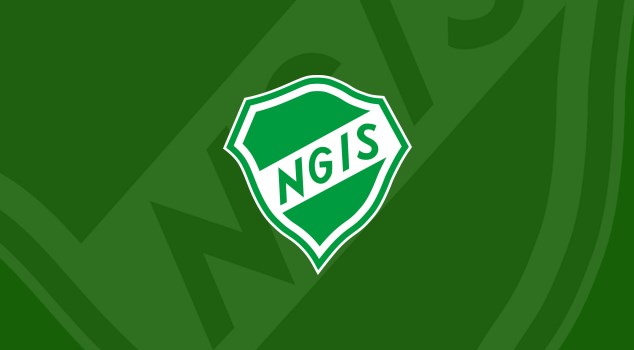 LAGFÖRÄLDRAR 2025 – VILKA ÄR VI?
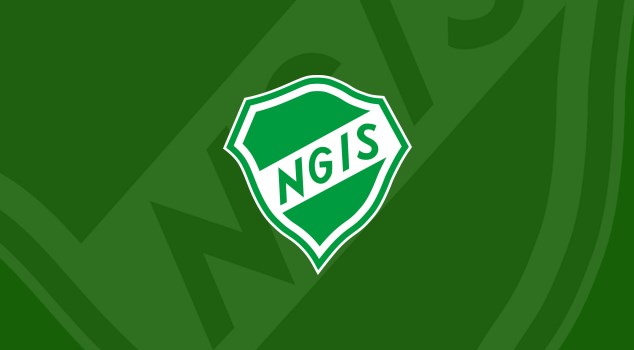 Min roll som lagförälder
Ha koll på informationen som kommer från föreningen och sammankallande för lagföräldrar (Sofia). Den huvudsakliga kanalen är gruppen på WhatsApp. Det kan även komma info på laget.se men då kommer det oftast även upp i gruppen.
Generellt gäller: Tränarna har koll på träningar och info kring det sportsliga, ni ansvarar för att annan info når föräldrarna i laget, försäljning, arbetsfördelning vid event, kiosken osv. Håller ihop lagets försäljning och lägger in resultat i kontokollen.
Välkomna nya medlemmar. Informera om hur bla laget-appen fungerar.
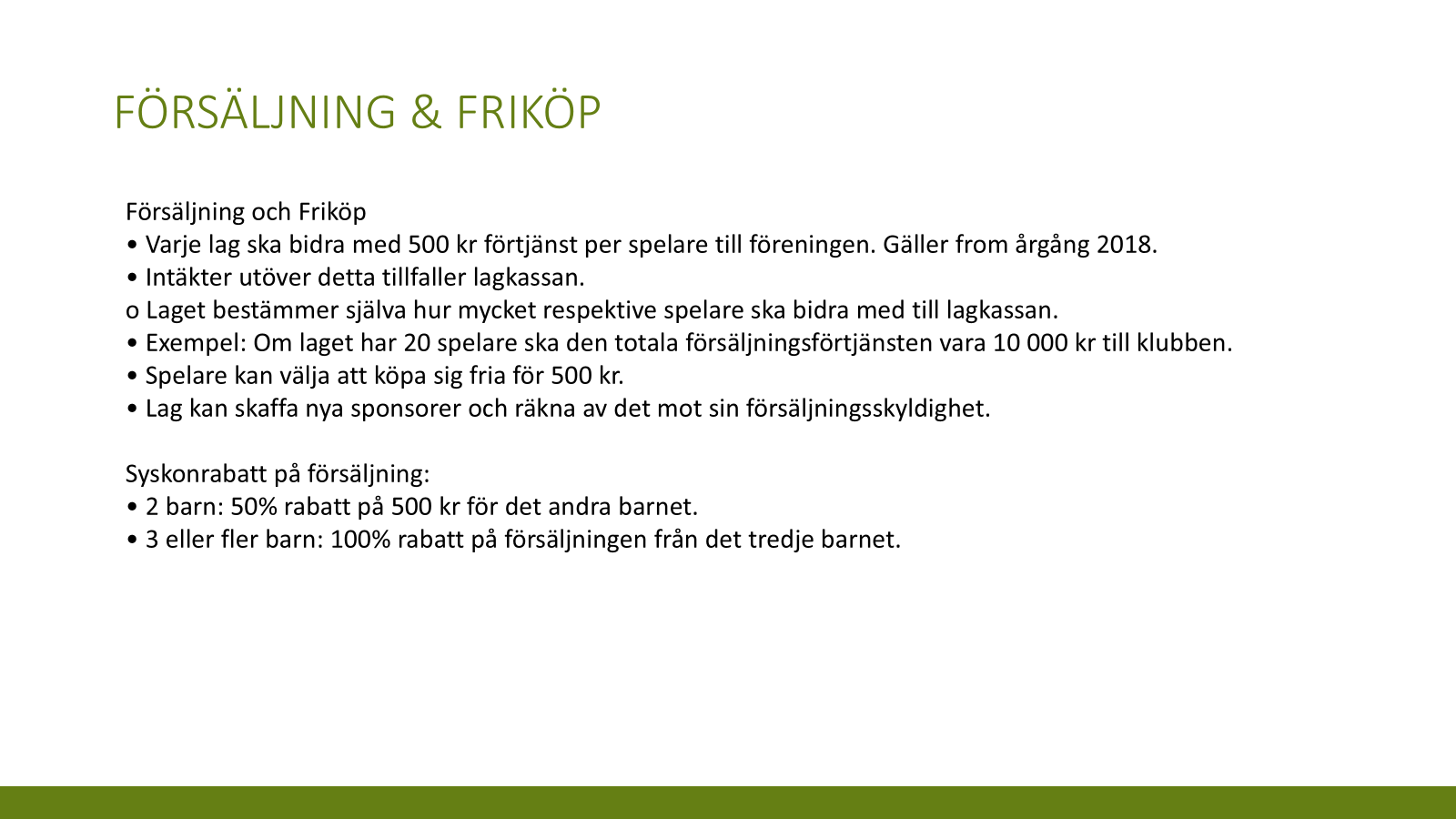 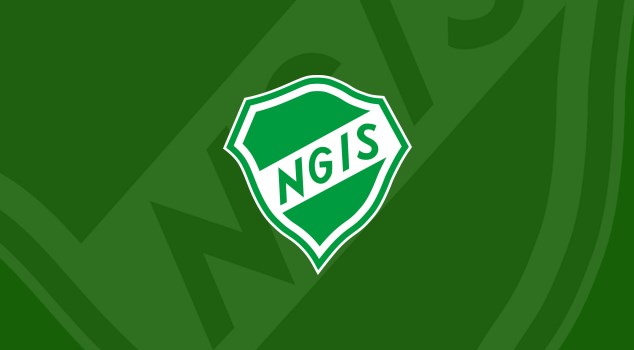 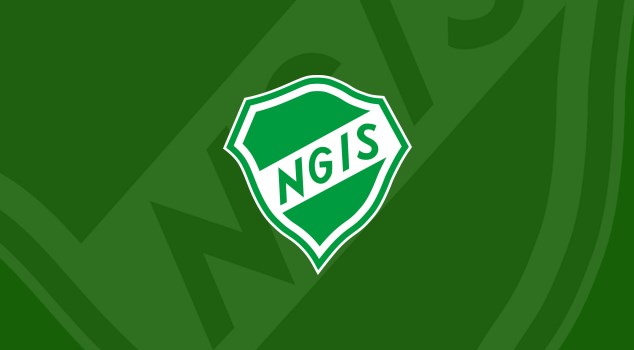 försäljningsaktiviteter
Aktivitet 			 	Förtjänst 	AnsvarigRestaurangchansen (Januari) 		150/225:- 	Erik HolmkvistHemmavinsten (Året runt) 		41:-/månad 	Erik HolmkvistJoyna (Året runt) 			50:-/månad 	Erik HolmkvistRavelli (Maj) 				38-78:-/paket 	Erik HolmkvistKakor (Augusti-september) 		35:-/burk 	Jonas TingrudBingolotter 23/12 (November-december) 	38/72:-/lott 	Erik HolmkvistLagen kan själva hitta egna försäljningsaktiviteter för att uppnå 500:-
Men! Vi har fördelaktigt avtal med Ravelli och vill att alla lag är med säljer samt att det finns bonusar att hämta.
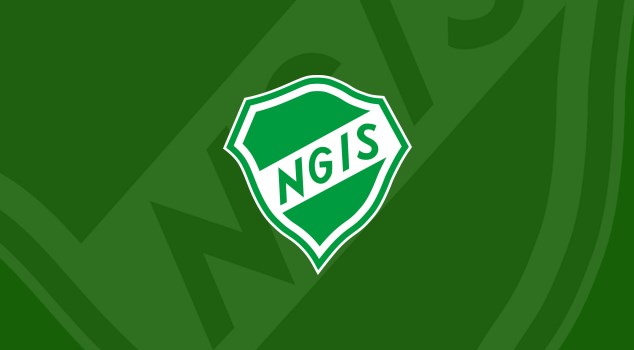 Lagkassan
Lagkassan:• Lagen bestämmer själva hur de vill samla in pengar till sin lagkassa.
Egna aktiviteter
Höj friköpsbeloppet beroende på mål med försäljningen
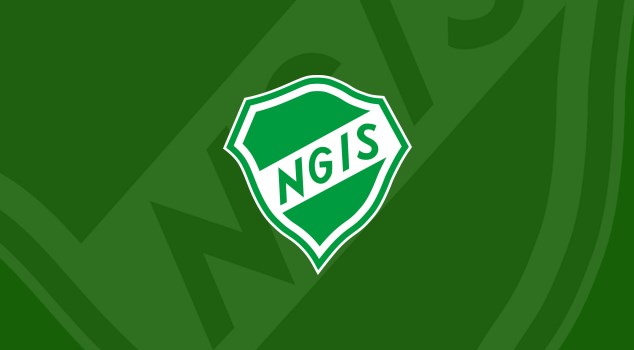 NYA kontokollen – hur fungerar det?
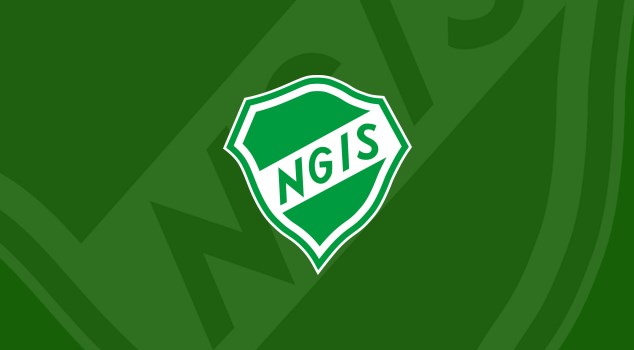 Kalendarium och laguppgifter
Kalendarium 2025
2025-08-17 Ledarmöte B&U JT
2025-08-30-31 Hammarskölden PF16 och PF17
2025 Aug/Sep Försäljning Kakor JT
2025-09-** Panta Mera, dela upp lagen olika områden korv och dricka vid stugan TL/JT
Bingolotter uppesittarkvällenEH
Joyna försäljning hela året EH
Kalendarium 2025
Utskick medlems/träningsavgifter EH KLAR
2025-01-15 RC försäljning EH  KLAR
2025-02-01 Serieanmälan B&U MM/JT KLAR
2025-03-18 Årsmöte EH KLAR
2025-04-01 Ledarmöte B&U JT KLAR
2025-04-14 Lagföräldramöte SÖ
2025-04-23 Ravelli till Hammarvallen 
2025-04/05-** Profilkläder Intersport JT
2025-05-04 Panta Mera + Städ, dela upp lagen olika områden korv och dricka vid stugan TL/JT
Valborg P15-P14-F14/15 (Grill/Fiskedam/aktivitet) Bruket
 2025-05-07 och 08 1700-2100 Lagfotografering JT
 Maj Försäljning Ravelli EH
 2025-06-16 till 18 SummerCamp JT/SÖ
[Speaker Notes: Egen grupp skapas för att planera bjuda in samt genomföra Hammarskölden]
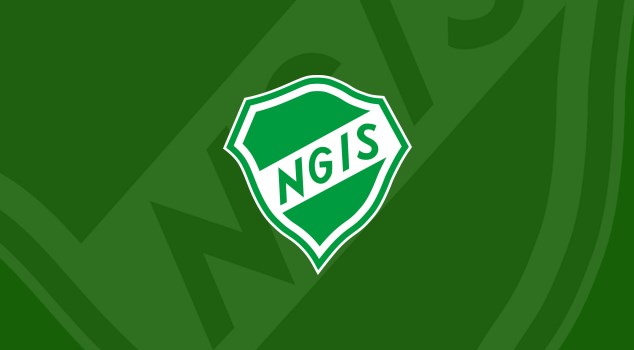 laguppgifter
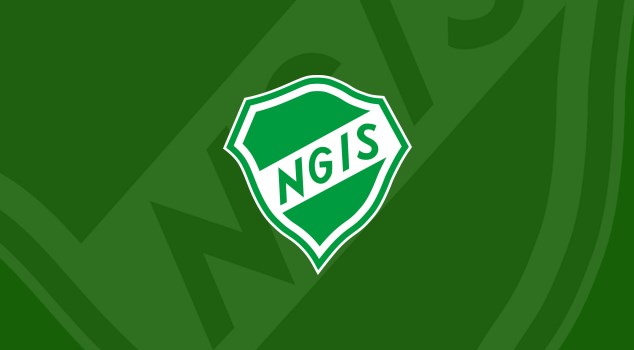 FIKAVAGNEN
Vid seriespel ska vagnen vara ute
Vi säljer kaffe, drickor, bars, kaka/bulle, godis
Tips: Schema inom lagen
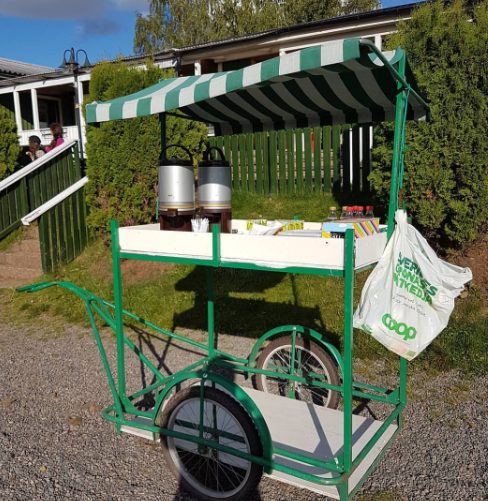 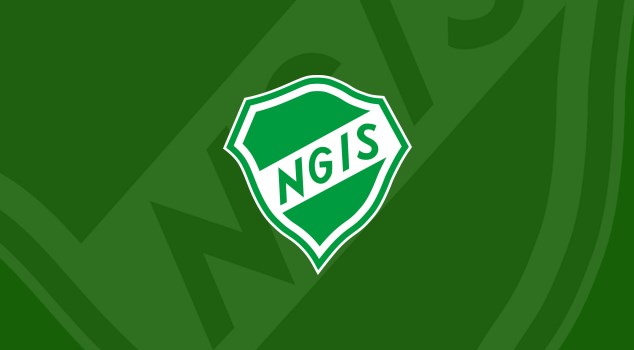 Nu DÅ?
Kalla till ett föräldramöte, gärna tillsammans med tränarna, där ni går igenom kommande säsong. 
Ev frågor kan ni ta med mig, Jonas Tingrud eller Erik Holmqvist
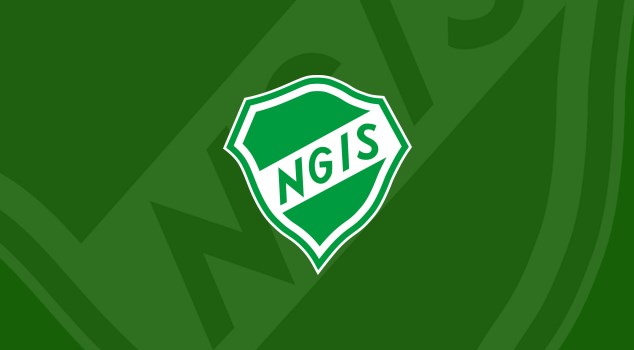 Frågor?